CEFR Companion Volume implementation toolbox                                                                                                                            
Boîte à outils pour la mise en œuvre du Volume complémentaire du CECR
Les aspects pluriculturels dans le Volume complémentaire du Cadre Européen Commun de Référence pour les Langues : Exploiter un répertoire pluriculturel
Exploiter le répertoire pluriculturel : le concept de la compétence pluriculturelle
La pluriculturalité consiste à être capable d’identifier d’autres cultures et d’y participer, mais le concept de compétence pluriculturelle dans le Volume complémentaire est plus complexe et inclut la capacité à comprendre « l’altérité » pour encourager une culture démocratique en Europe.




Encourager la diversité des langues et des cultures, c’est aider les apprenants à construire leur identité linguistique et culturelle à partir de cette expérience positive de l’altérité et c’est aussi les encourager à apprendre en favorisant l’interaction entre différentes langues et cultures.
La compétence interculturelle est la capacité à faire l’expérience de l’altérité et de la diversité culturelle et à l’analyser pour en tirer un bénéfice. Une fois acquise, elle peut aider à comprendre l’altérité et à établir des liens cognitifs entre les expériences passées et nouvelles de l’altérité. (Beacco et al., 2016 : 10)
Exploiter le répertoire pluriculturel : le concept de la compétence pluriculturelle
L’interculturalité et le plurilinguisme sont intrinsèquement liés et en favorisant l’un, nous encourageons nécessairement l’autre. La pluriculturalité est la capacité à participer à différentes cultures en acquérant plusieurs langues. 

La compétence interculturelle implique (1) la connaissance (savoir), (2) la compréhension (savoir comprendre), (3) le fait de rendre l’étrange familier et le familier étrange (savoir être) et (4) d’agir en fonction de la nouvelle perspective (savoir s’engager). (Byram, Gribkova et Starkey, 2002)
Comprendre les valeurs et les différences culturelles
Compétence sociolinguistique
Éviter les malentendus culturels
Gérer la communication interculturelle
Compétence pragmatique
Identifier les indices culturels
Comprendre comment la culture influence le comportement
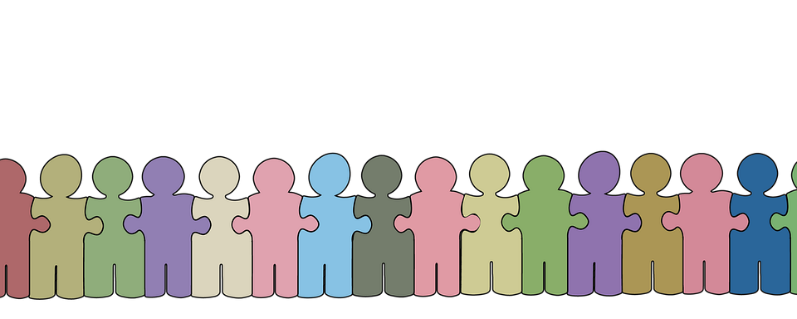 LA PROMOTION DE LA COHÉSION SOCIALE
C1 : Peut identifier des différences dans les conventions sociolinguistiques ou socio pragmatiques, y porter un regard critique et adapter en conséquence sa façon de communiquer..
B2 : Peut se comporter et s’exprimer de façon adéquate dans une rencontre interculturelle et admettre que ce que certains considèrent comme acquis dans une situation particulière ne l’est pas nécessairement pour d’autres.
A1 : Peut reconnaître différentes façons de numéroter, mesurer la distance, dire l’heure, etc., même s’il lui est difficile de les appliquer dans les transactions concrètes de la vie quotidienne.
Encourager la compétence interculturelle
[…] en s’attachant à la « dimension interculturelle » de l’enseignement des langues, on vise à faire des apprenants des locuteurs ou des médiateurs interculturels, capables de s’engager dans un cadre complexe et un généralement la perception de l’autre dans une seule et unique identité. (Byram et al., 2002 : 9-10)
La compétence linguistique comprend les connaissances linguistiques, sociolinguistiques et pragmatiques, ainsi que les aptitudes et les compétences existentielles. La compétence culturelle fait référence à ces aptitudes, mais aussi à celles qui sont pertinentes pour des groupes sociaux spécifiques parlant une langue donnée et pour leurs cultures.
Encourager la compétence interculturelle implique de travailler avec les apprenants sur trois piliers : leurs attitudes, leurs connaissances et leur compréhension et leurs compétences. (Barret et al., 2014).
Si vous voulez en savoir plus ...
Huber, J., & Reynolds, C. (2014) (éds). Developing intercultural competence through education. Développer la competence interculturelle par l’éducation. Strasbourg : Council of Europe / Conseil de l’Europe.
Beacco, J.-C., Byram, M., Cavalli, M., Coste, D., Cuenat, M. E., Goullier, F., & Panthier, J. (2016). Guide pour le développement et la mise en œuvre de curriculums pour une éducation plurilingue et interculturelle. Strasbourg : Conseil de l’Europe.	
Byram, M., Gribkova, B. & Starkey, H. (2002). Développer la dimension interculturelle dans l’enseignement des langues. Une introduction pratique à l’usage des enseignants. Strasbourg : Conseil de l’Europe. 
Cavalli, M., Coste, D., Crişan, A., & van de Ven, P.-H. (2009). L’éducation plurilingue et interculturelle comme projet. Strasbourg : Conseil de l’Europe.
Conseil de l’Europe. (2001). Cadre européen commun de référence pour les langues : apprendre, enseigner, évaluer. Strasbourg : Conseil de l’Europe / Paris : Didier. 
Conseil de l’Europe (2000). Portfolio européen des langues (PEL). Principes et lignes directrices. Strasbourg : Conseil de l’Europe. 
Conseil de l’Europe. (2021). Cadre européen commun de référence pour les langues : apprendre, enseigner, évaluer – Volume complémentaire. Strasbourg : Éditions du Conseil de l’Europe ; https://rm.coe.int/cadre-europeen-commun-de-reference-pour-les-langues-apprendre-enseigne/1680a4e270.
Fleming, M., & Little, D. (2010). Languages in and for Education: a role for portfolio approaches? Strasbourg : Council of Europe. (www.coe.int/lang → NEWS → INTERGOVERNMENTAL FORUM → PROGRAMME AND DOCUMENTS)